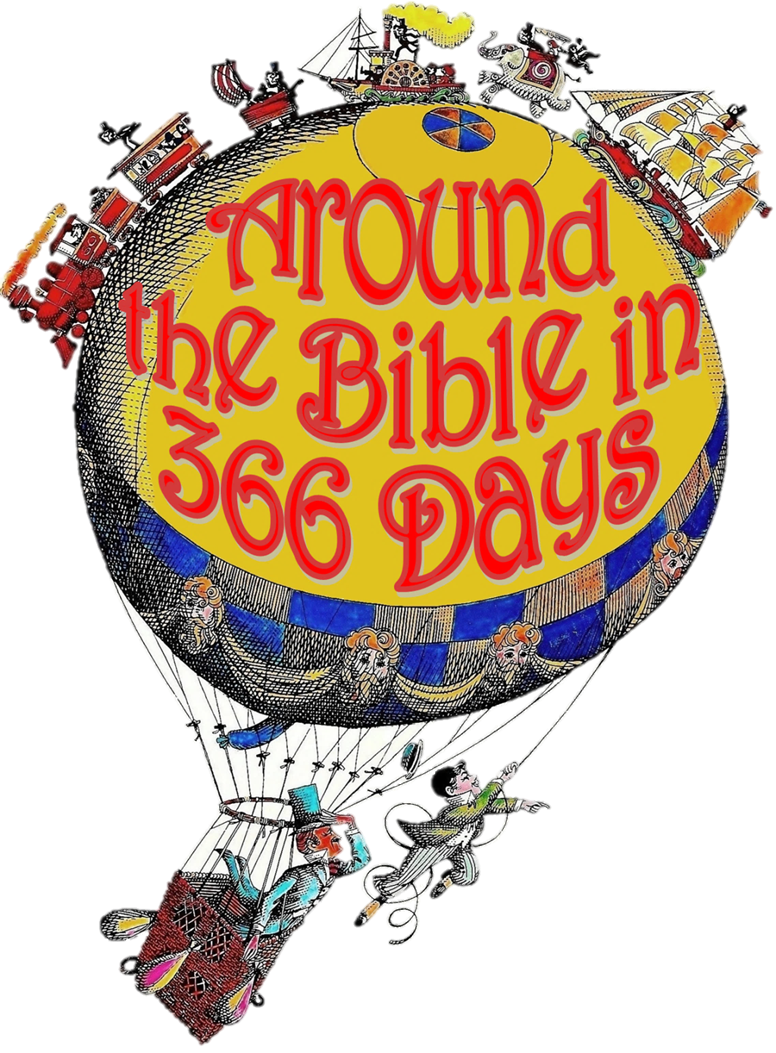 Week 9: That’s Not Fair!
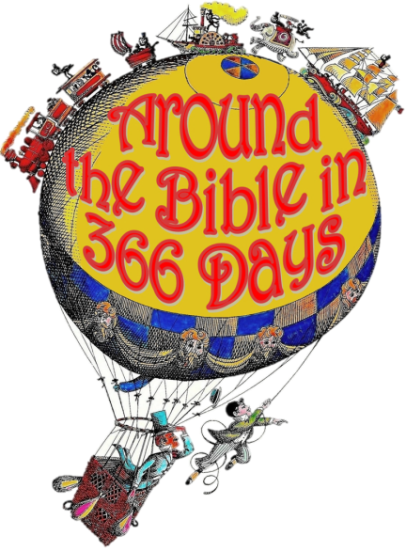 We don’t always get what we want
Numbers 27:12-18
Deuteronomy 3:23-28
Numbers 20:2-12
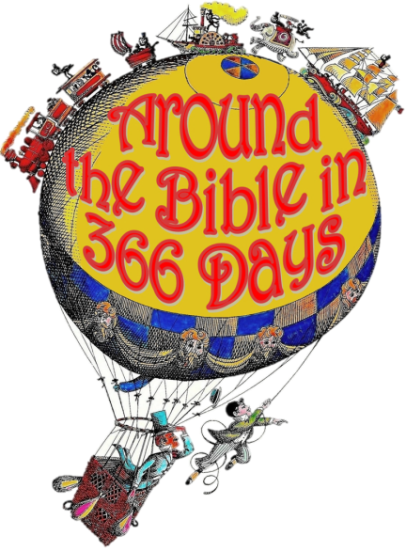 Why?!
Frustration 
“listen you rebels” (Num 20:10)
“because of you the LORD was   angry with me and would not   listen to me.” (Deut 3:26)
Savior Complex
“must we bring you water out of   this rock?” (Num 20:10)
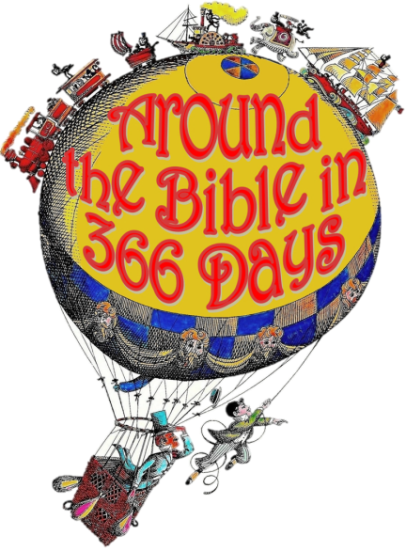 Why?!
Performance 
“look what I can do!”
God said, “you did not honor me as holy in the sight of the Israelites, you will not bring them into the land I give them” (Num 20:12)
Control 
“I want to do it my way”
“I control the outcome”
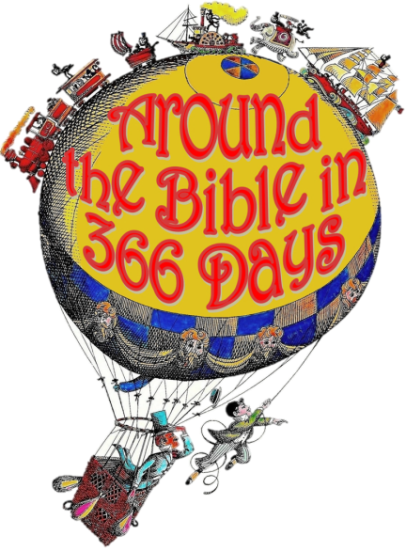 Why?!
Anger 
Moses called them names
He raised his arm and struck the rock twice (Num 20:10-11)
Pattern-driven 
God did once tell Moses to strike a rock for water to come out (Ex 17:1-7)
“this is how God always…”
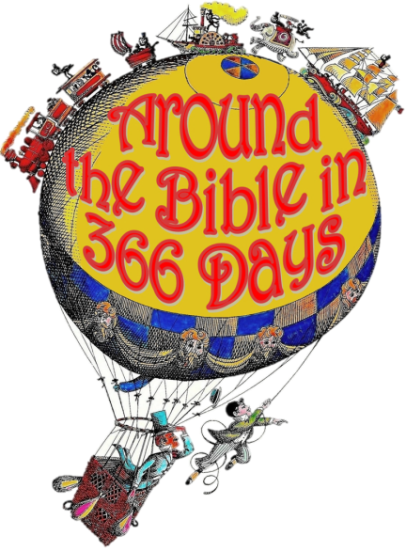 Why?!
Distrust 
Another level
Uncertainty/unable to rely on
“Because you did not trust   in me” (Num 20:12) 
“Faith only operates when we    have no other resource but God.”                                          - unknown
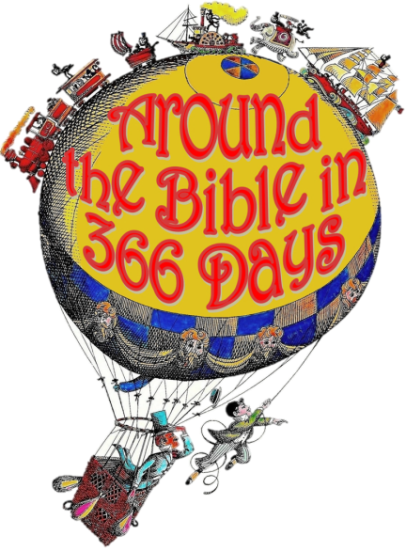 Why?!
Distrust 
Another level
Uncertainty/unable to rely on
“Because you did not trust   in me” (Num 20:12) 
Disregard 
“No one who has treated me with   contempt will ever see it.”                                                                         (Num 14:23)
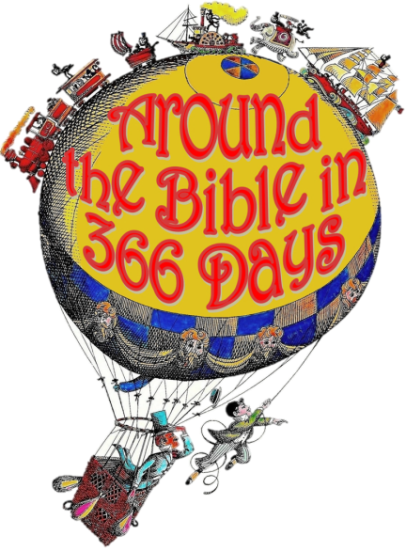 ‘Fairness’ addressed by Jesus  Matthew 5:38-48
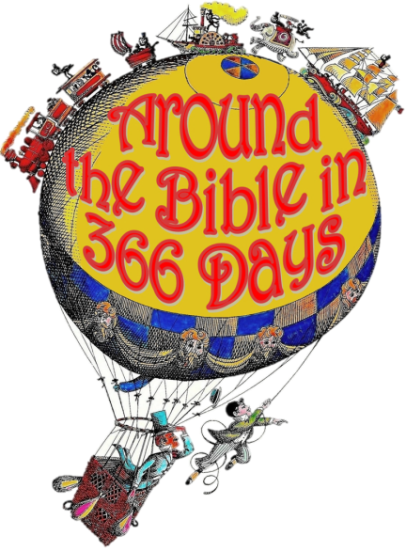 What have you focused on too much as being ‘unfair’ that may be stunting your spiritual growth?